Десять заповедей для родителей.
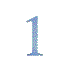 НЕ требуйте от ребенка платы за все, что вы для него сделали. Вы дали ему жизнь, как он может отблагодарить вас?.. Он даст жизнь другому… тот – третьему… и  это - необратимый закон благодарности…
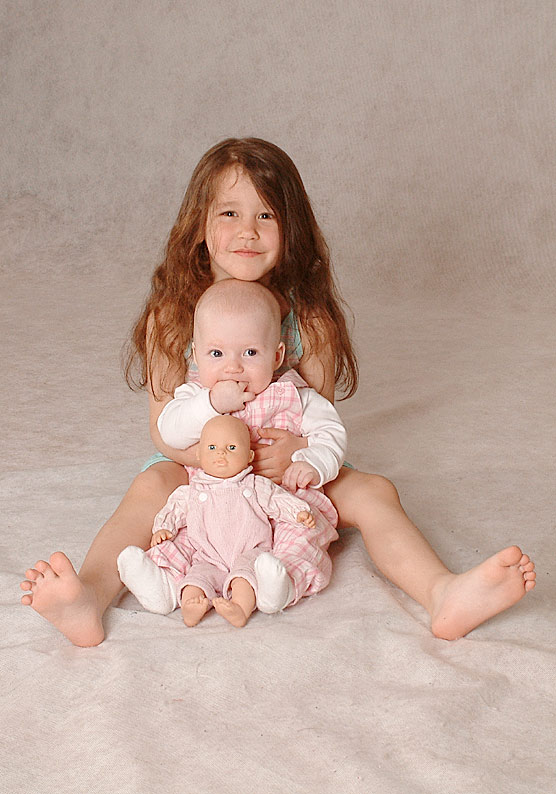 Десять заповедей для родителей.
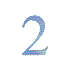 Не вымещайте на ребенке свои обиды, чтобы в старости не есть горький хлеб. Ибо что посеешь, то и взойдет...
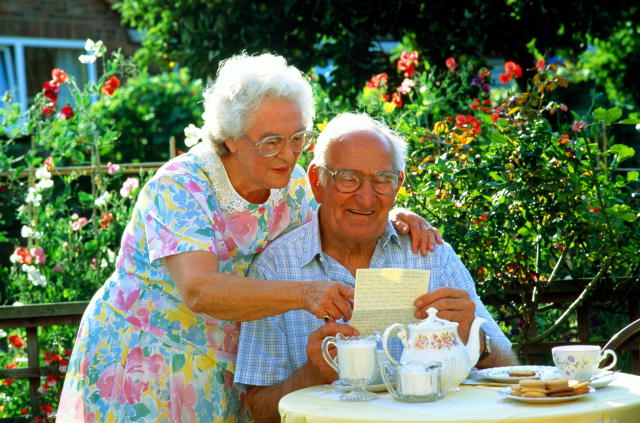 Десять заповедей для родителей.
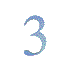 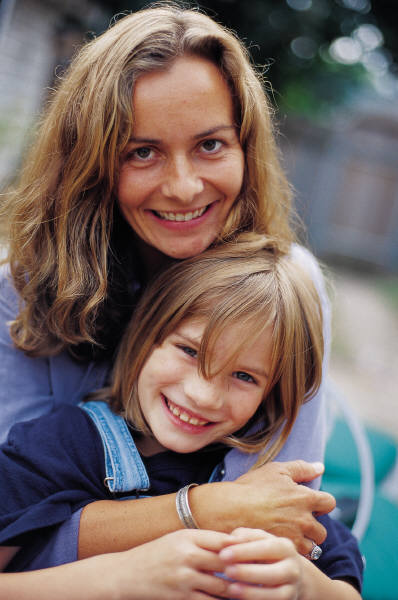 Чтобы ребенок «выжил», его необходимо, хотя бы восемь раз в день обнимать… Общайтесь с ребенком чаще, потому что ребенок - это праздник, который пока с вами.
Десять заповедей для родителей.
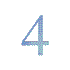 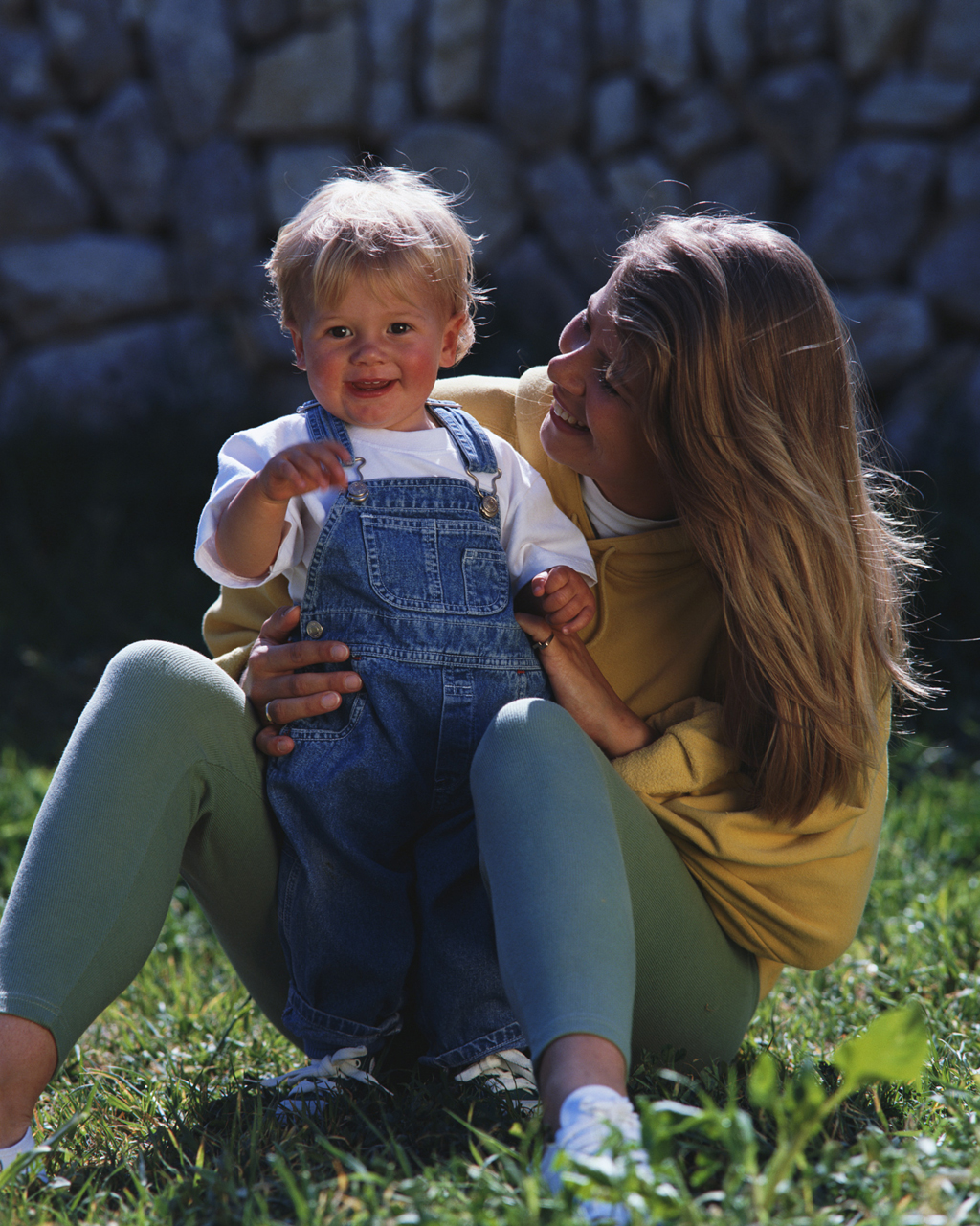 Помните, 
что ребенок живет в постоянном напряжении и неуверенности. 
Ваше поведение должно говорить ему: «Я тебя люблю таким, каков ты есть»... «Я рядом с тобой всегда».
Десять заповедей для родителей.
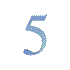 НЕ относитесь к его проблемам свысока. Жизнь дана каждому  по силам и, будьте уверены, ему она тяжела не меньше, чем вам, а может быть и больше, поскольку у него нет опыта.
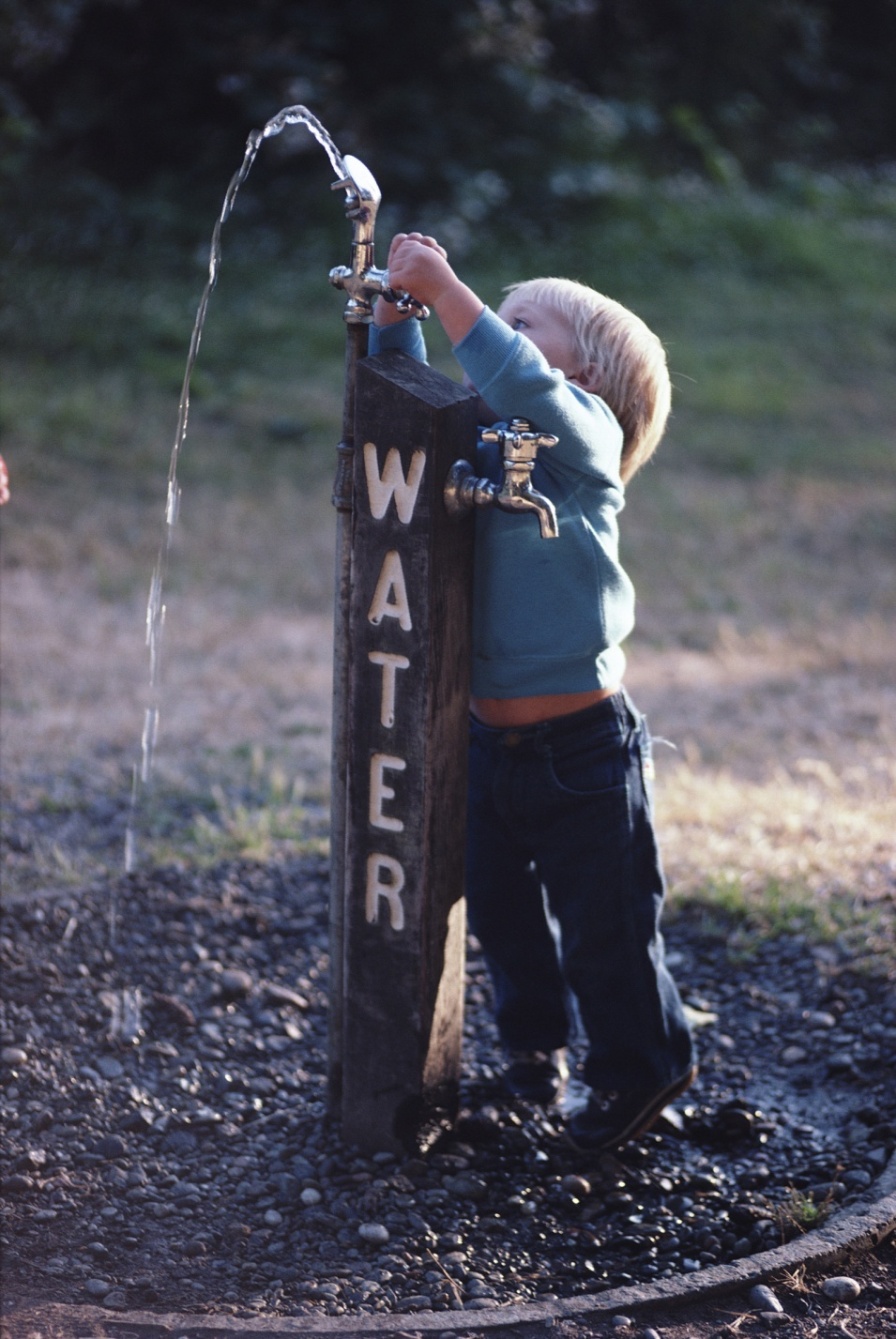 Десять заповедей для родителей.
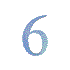 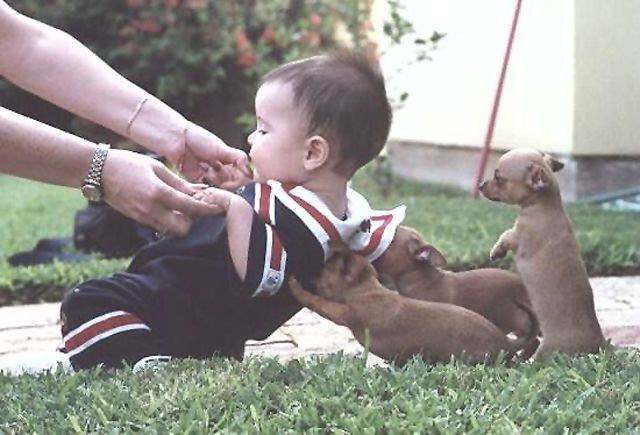 Не отказывайте ребенку в помощи, если он  с чем-то не справляется,  
и просит помочь… Даже если и не просит - замечайте, когда ребенку плохо, и помогайте ему в этот момент.
Десять заповедей для родителей.
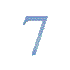 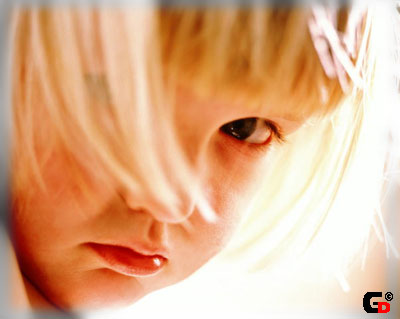 Не наказывайте ребенка, не дав ему объясниться            (не ставьте сразу в угол, не ругайте)… Наказание назначенное в гневе, не достигает цели. 	(И.Кант)
Десять заповедей для родителей.
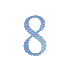 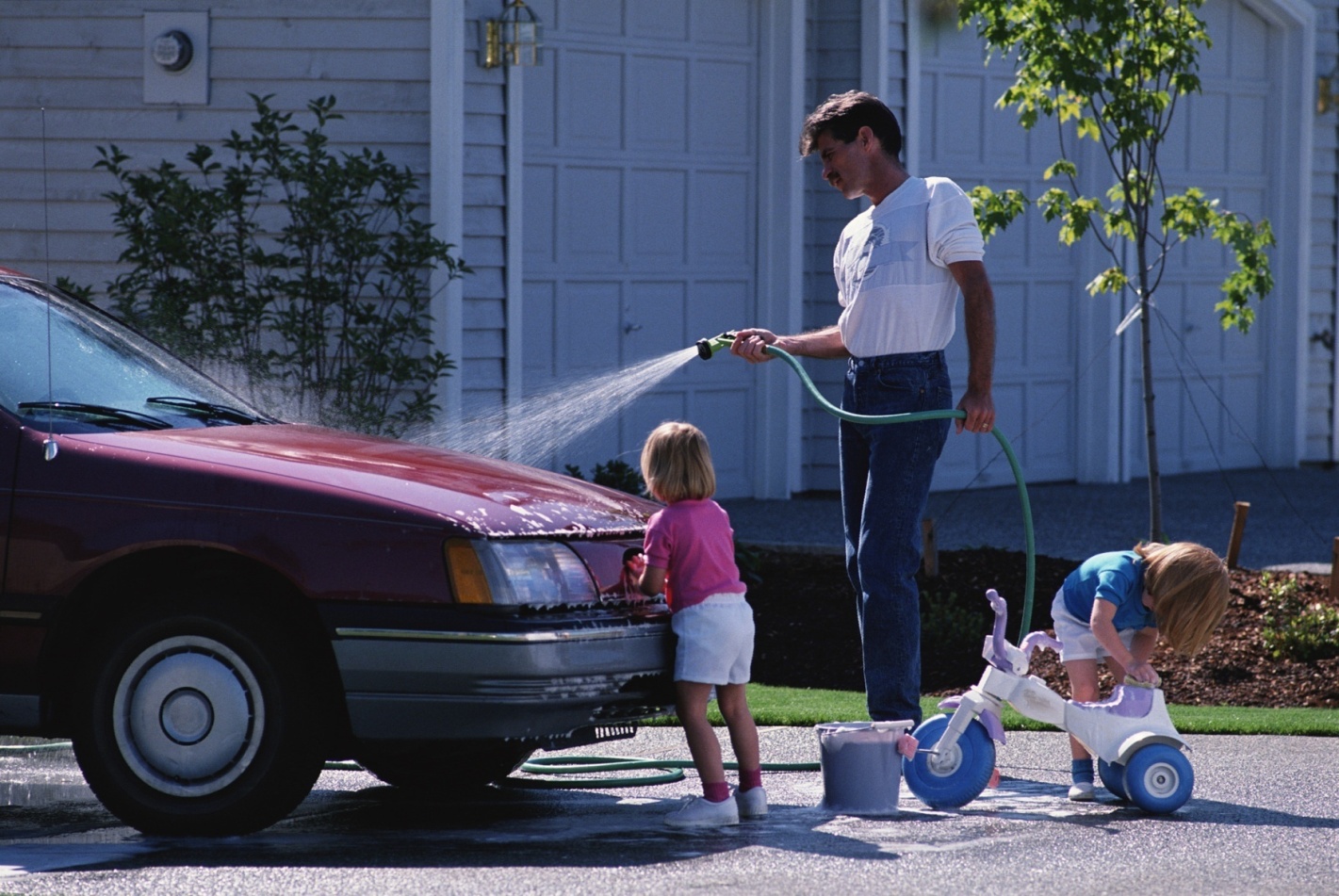 Учить на словах недостаточно. Только тогда,    когда наши слова совпадают с делами, мы достигаем цели… Ребенок учится тому, что видит у себя в дому…
Десять заповедей для родителей.
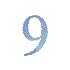 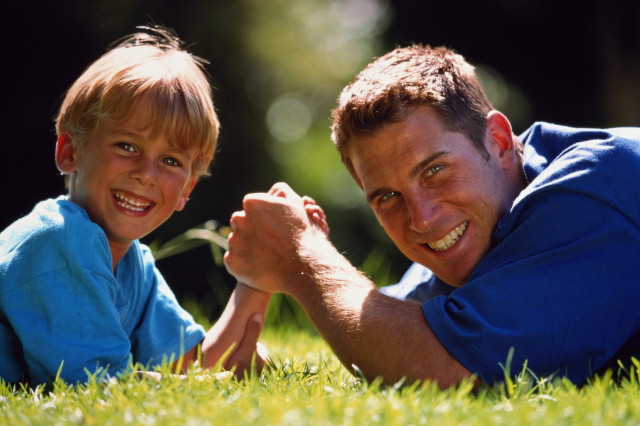 Помните – 
взрослый, который «немножко психолог», умеет погладить ребенка по голове… сказать ему, что он хороший… просто сказать что-то доброе…
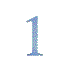 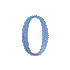 Десять заповедей для родителей.
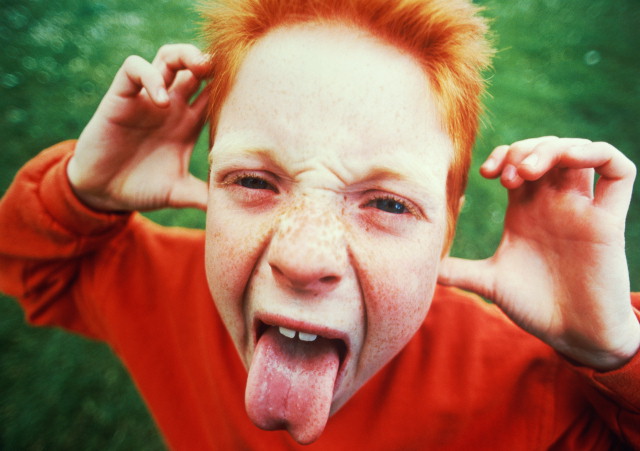 Ребенок больше всего нуждается в нашей любви тогда, когда он меньше всего ее заслуживает…                                            (Э.Бомбек)
Лучший способ сделать детей хорошими – 
сделать их счастливыми.
                                                                        (О.Уайльд)
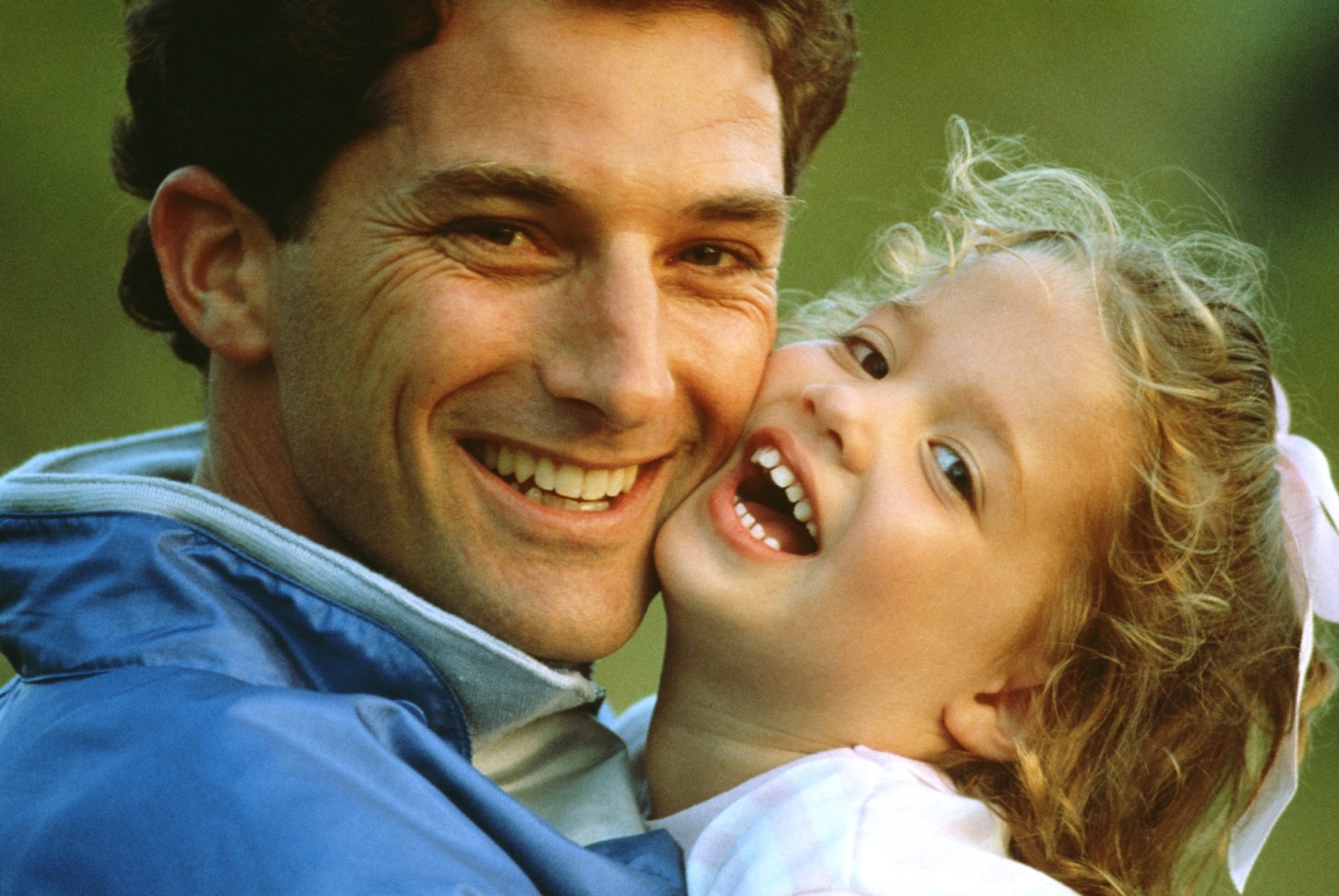